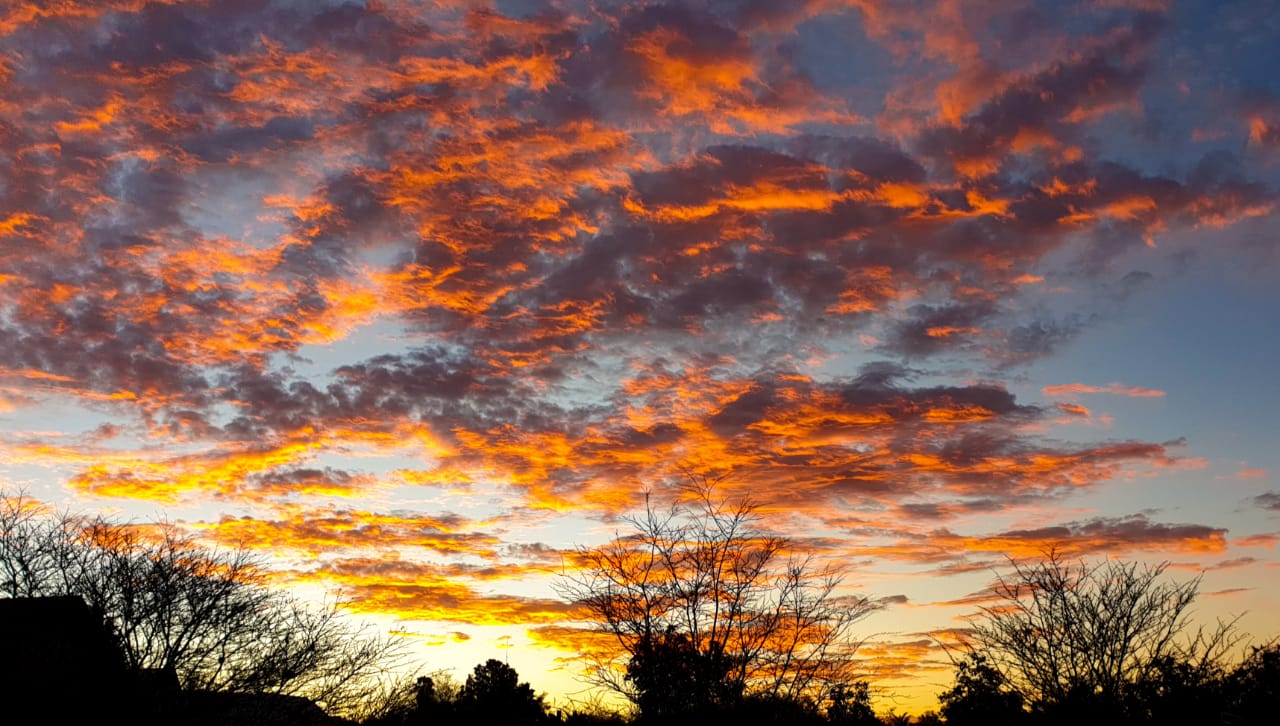 Nicola
Your name
2021 Vision Board
Colouring in my life in 2021
2021
Joy
XYZ
Growth
XYZ
Excellence
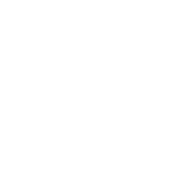 XYZ
Nikki’s Vision for 2021
Joy
See Wildflowers Western Cape
Growth
More international speaking
Excellence
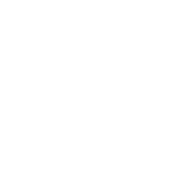 New book published July 2021